Институт ядерной физики им. Г.И. Будкера Сибирского отделения Российской академии наук
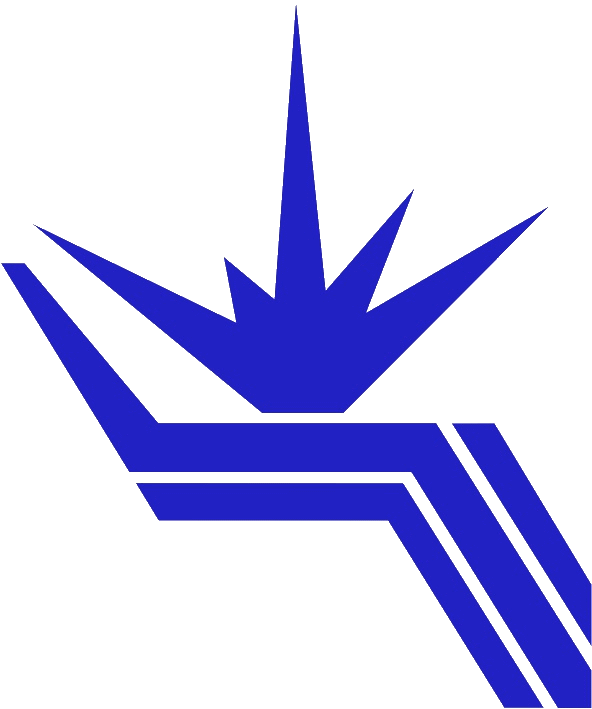 Получение, ускорение и транспортировка пучка отрицательных ионов на стенде высоковольтного инжектора нейтралов в корпусе ДОЛ
Иванов, А.А., Сотников О.З., Санин А.Л., Бельченко Ю.И., Шиховцев И.В., Кондаков А.А., Горбовский А.И., Амиров В.Х., Абдращитв Г.Ф., Белавский А.В.
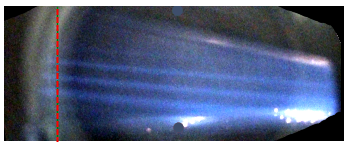 На стенде высоковольтного инжектора нейтралов в корпусе ДОЛ продолжаются эксперименты по генерации, ускорению и транспортировке пучка отрицательных ионов. В 2021 году была проведена модификация одноапертурного ускорителя и отработаны процедуры высоковольтной тренировки его электродов. В результате энергия пучка ускоренных ионов была увеличена до 340 кэВ, а ускоренный пучок был проведен через тракт высокой энергии на расстояние 10 м от источника. Были проведены исследования фокусировки ускоренного пучка отрицательных ионов квадрупольными магнитными линзами и моделирование транспортировки кодом COMSOL. Достигнутые экспериментальные значения эффективности проводки пучка хорошо соответствуют расчетным значениям, полученным с помощью COMSOL.
Свечение остаточного газа под действием пучка, сфокусированного квадрупольными линзами, в области приёмных пластин калориметра.
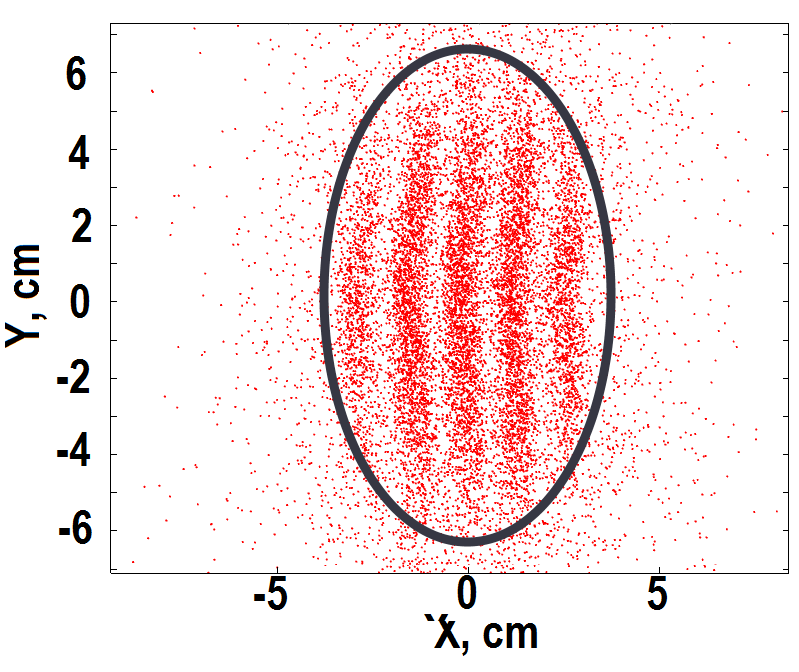 Результаты расчётов профиля сфокусированного пучка с помощью программы COMSOL.
Публикации: 
1. O. Sotnikov, A. Ivanov, Yu. Belchenko, et al, Development of high-voltage negative ion based neutral beam injector for fusion devices, Nucl. Fusion 61 116017, (2021).
2. O. Sotnikov, A. Sanin, Yu. Belchenko, et al, Negative ion beam acceleration and transport in the high voltage injector prototype, AIP Conference Proceedings 2373, 070001 (2021); https://doi.org/10.1063/5.0059022.
3. A. A. Ivanov, A. Sanin, Yu. Belchenko, et al, Recent achievements in studies of negative beam formation and acceleration in the tandem accelerator at Budker Institute, AIP Conference Proceedings 2373, 070002 (2021); https://doi.org/10.1063/5.0057441.
1